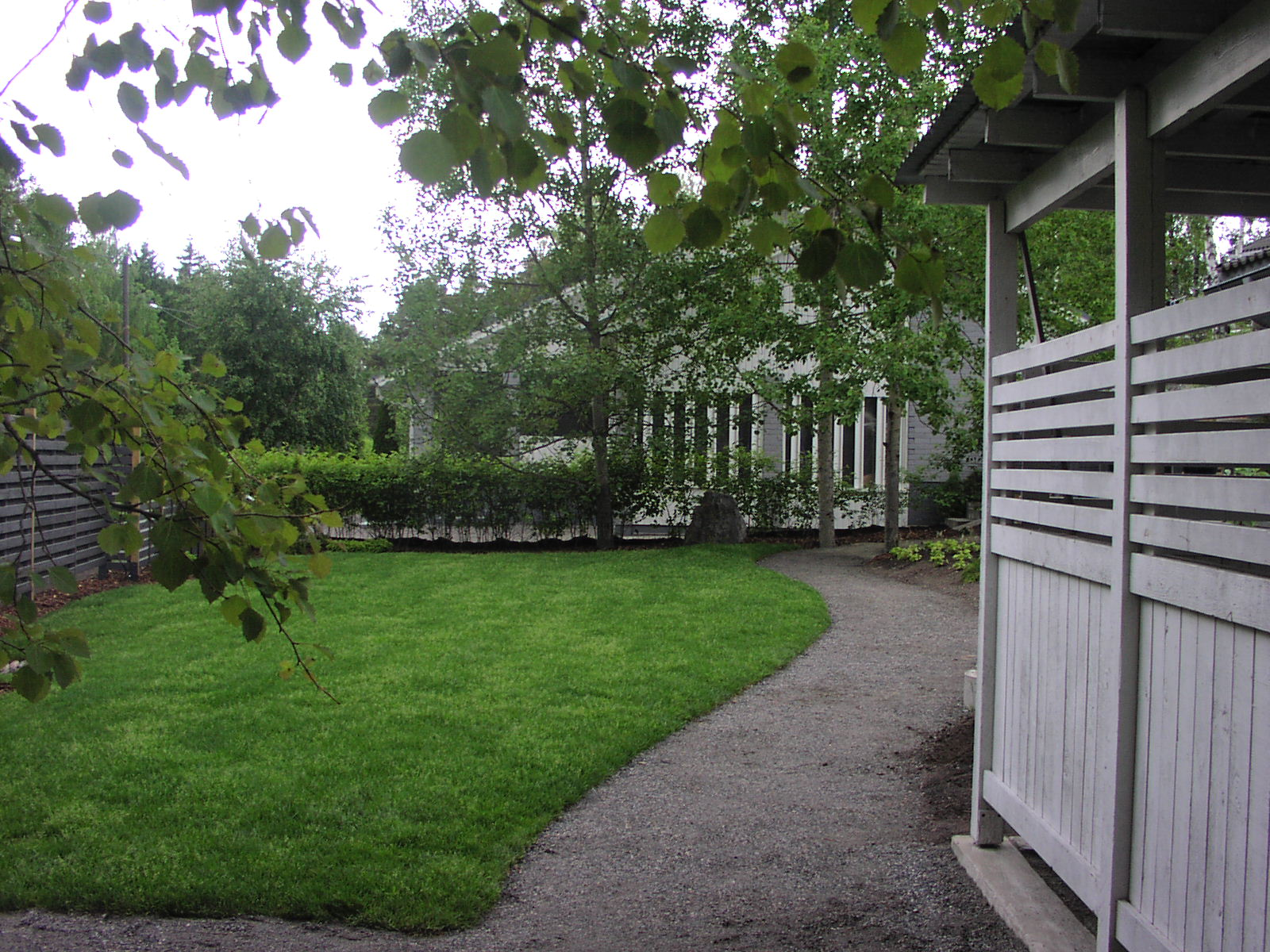 22.3.2012
Nurmikot

 perustaminen
 kylvö / siirtonurmikko
 reunaus
 hoito
Vesi puutarhassa
Pensaiden ja perennojen
esittelyä
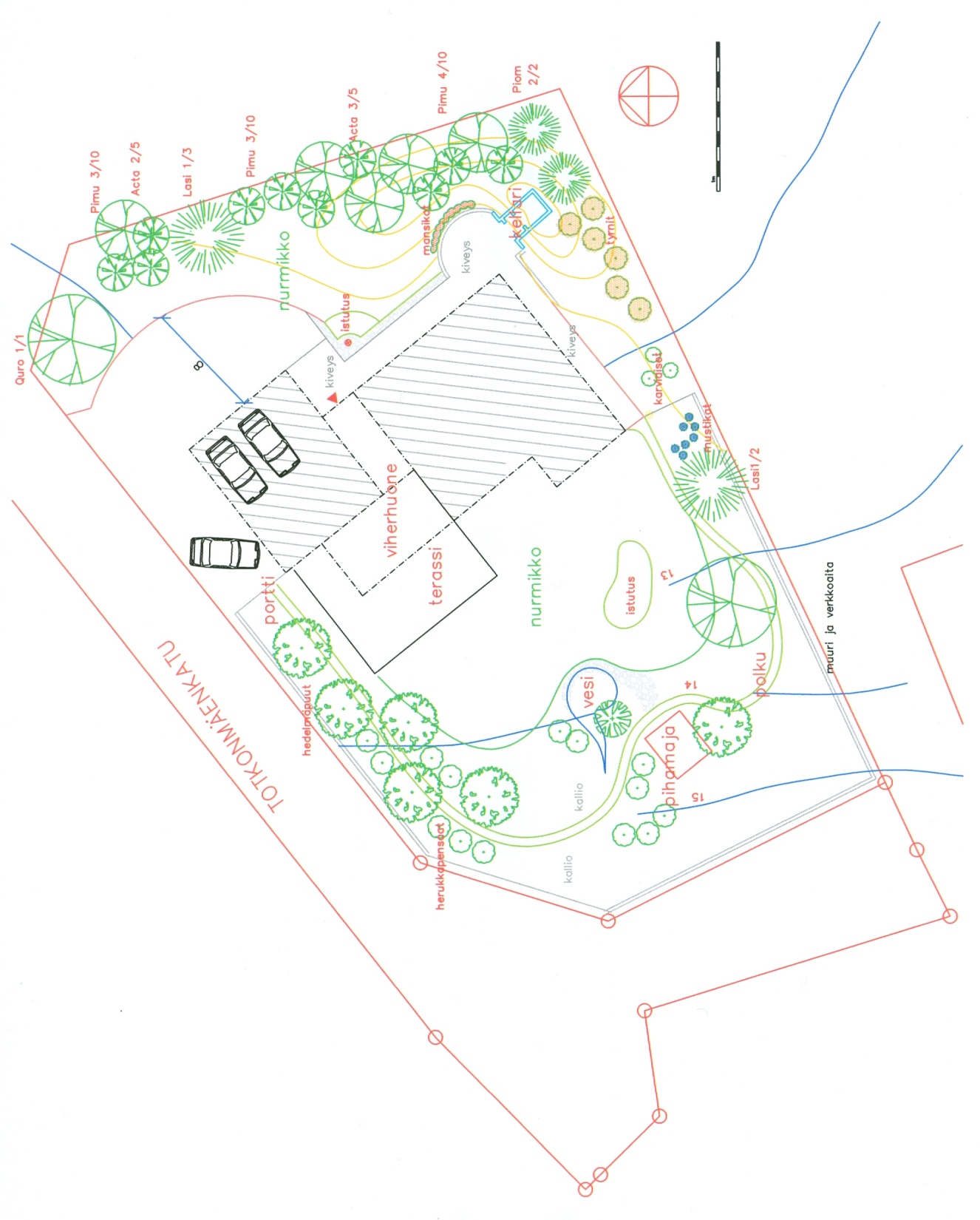 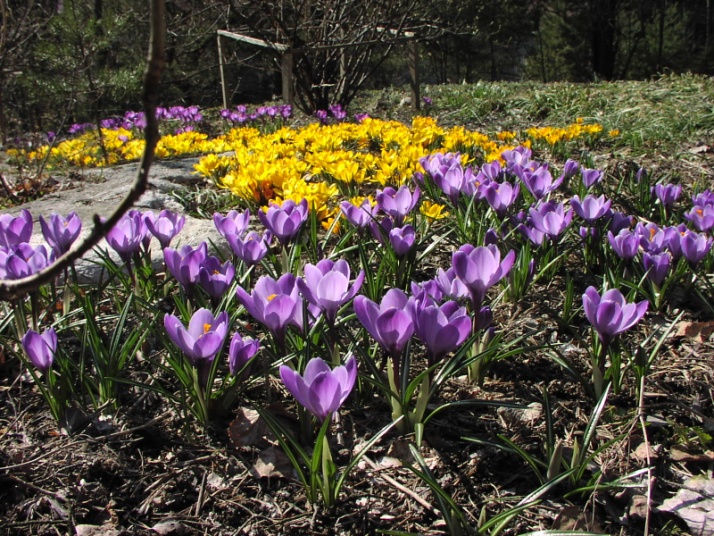 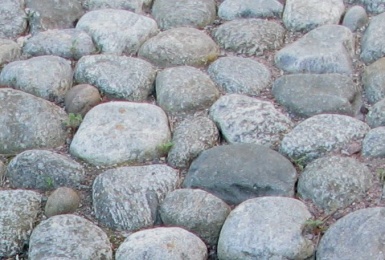 Sipulikukat 
hedelmäpuiden
alla
seulakiveys
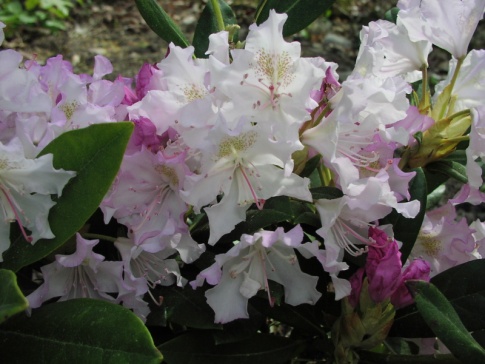 mv. yrtit
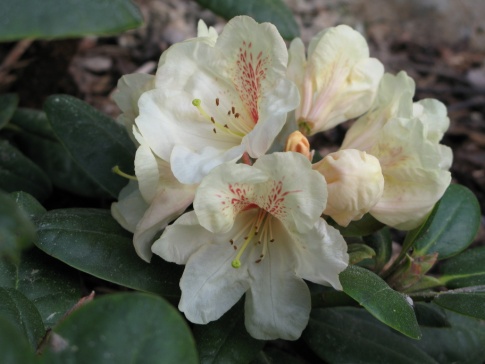 Uusia järjestelyjä
’kasteinen polku’
Matala muuri, jonka päällä 
teräsverkkoaita
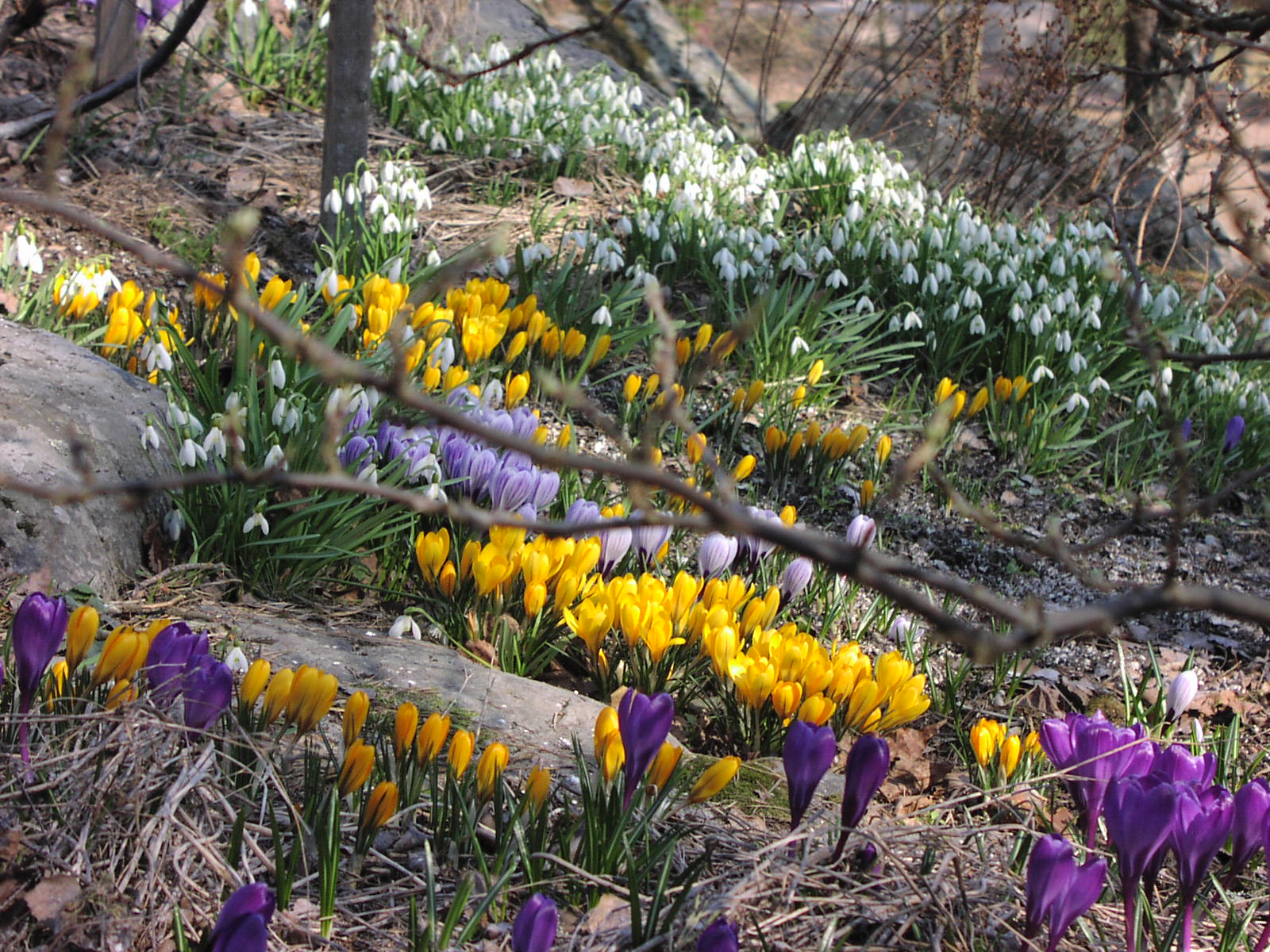 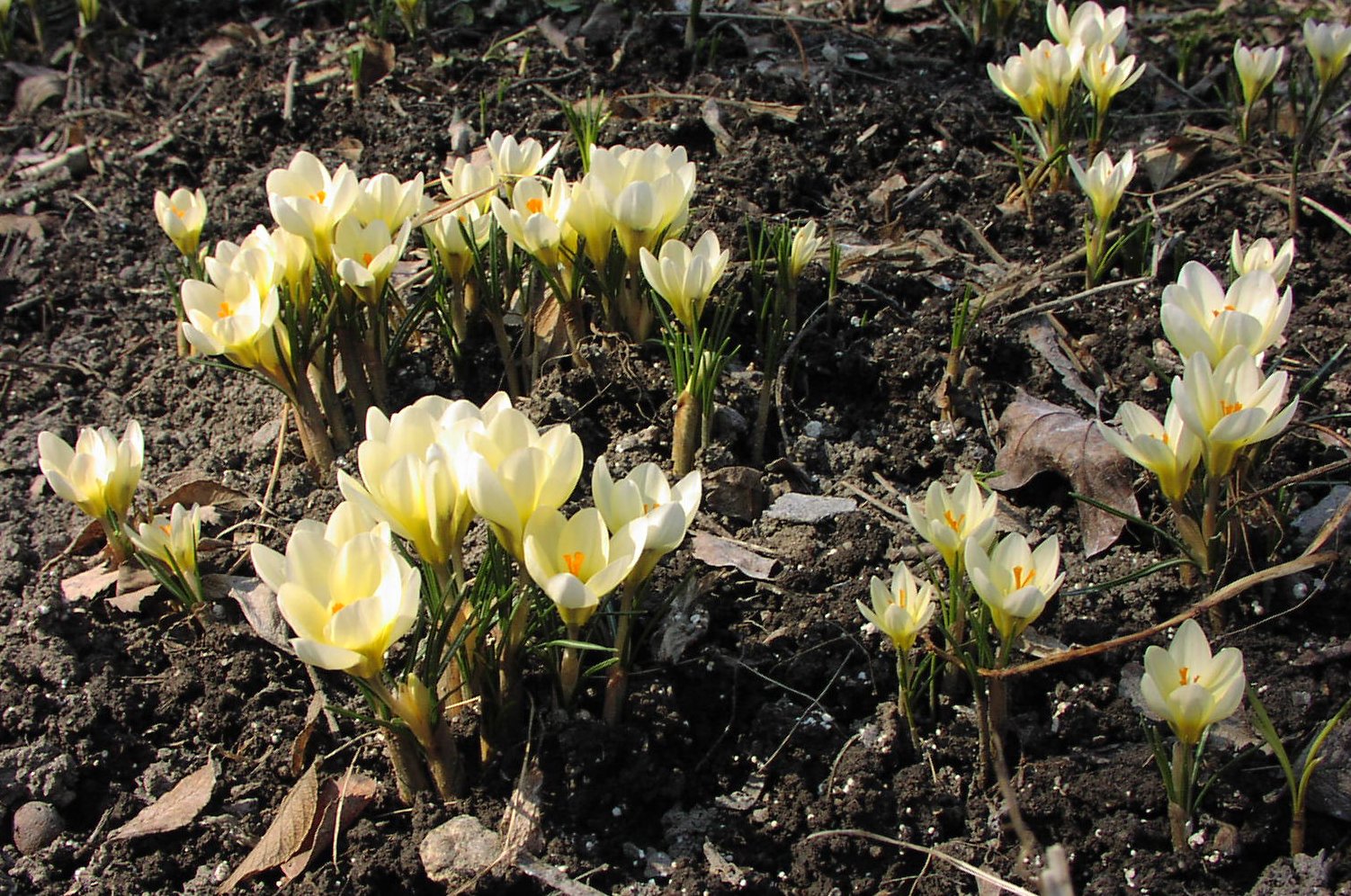 Botaanisia krookuksia
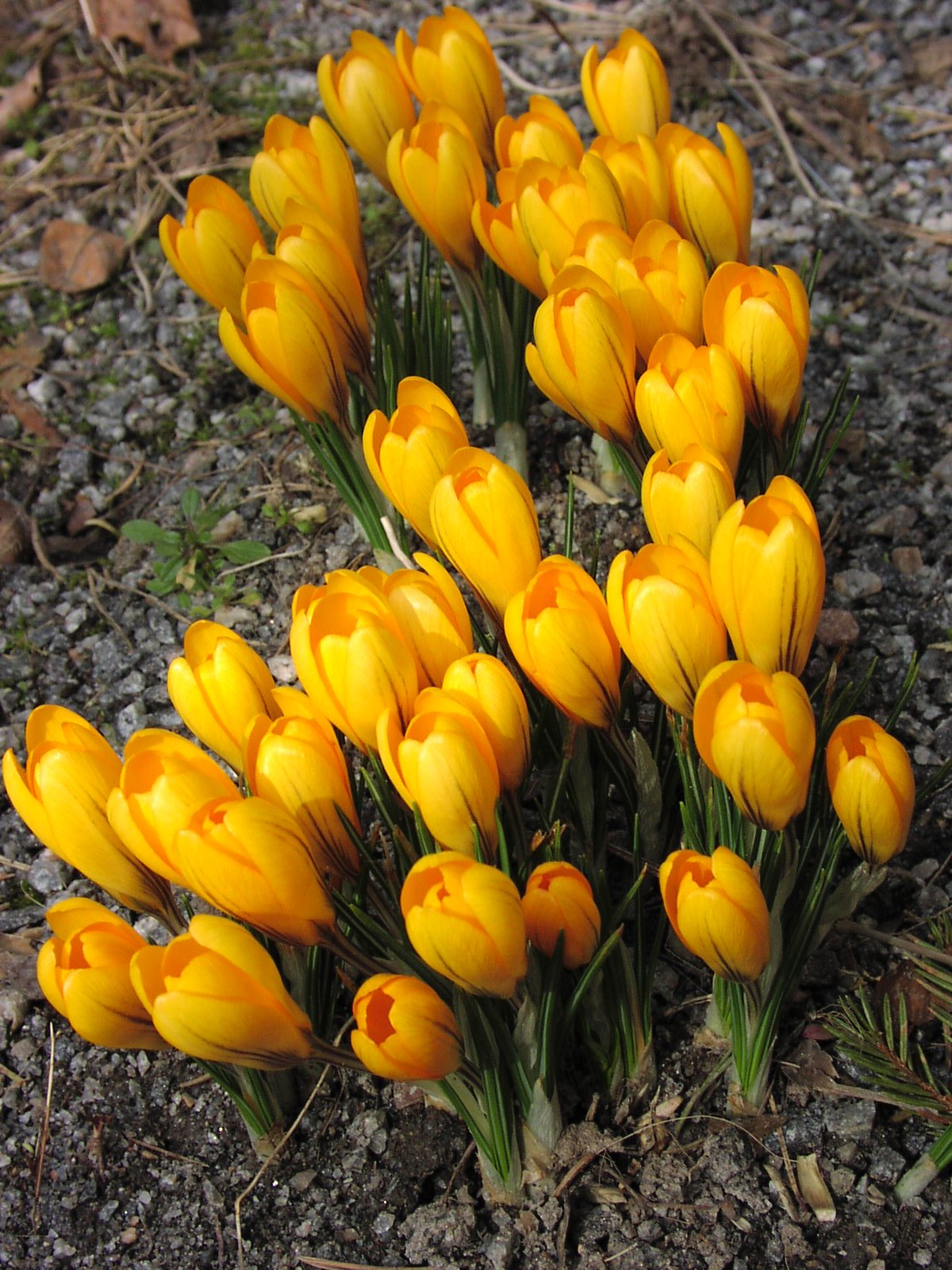 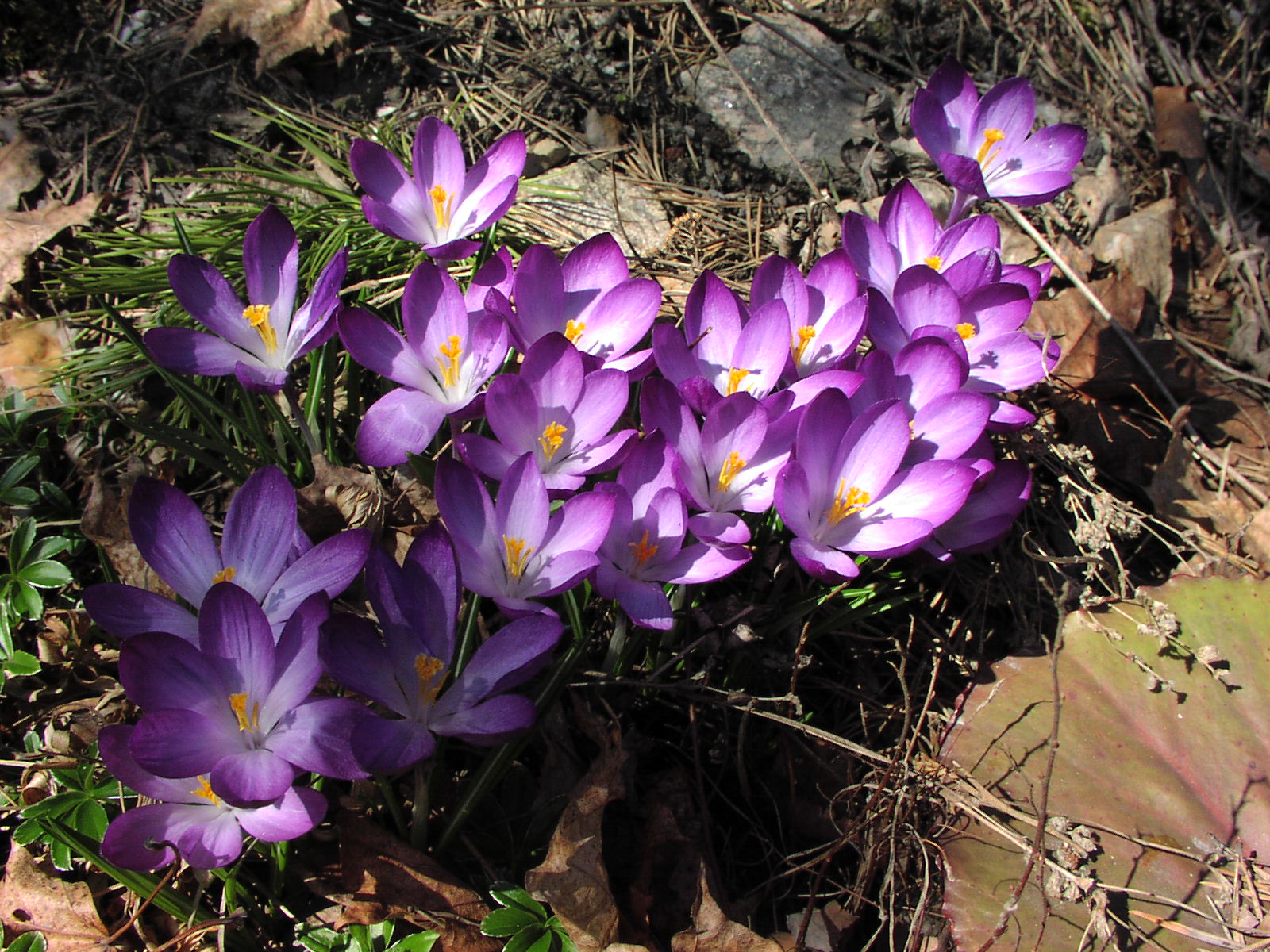 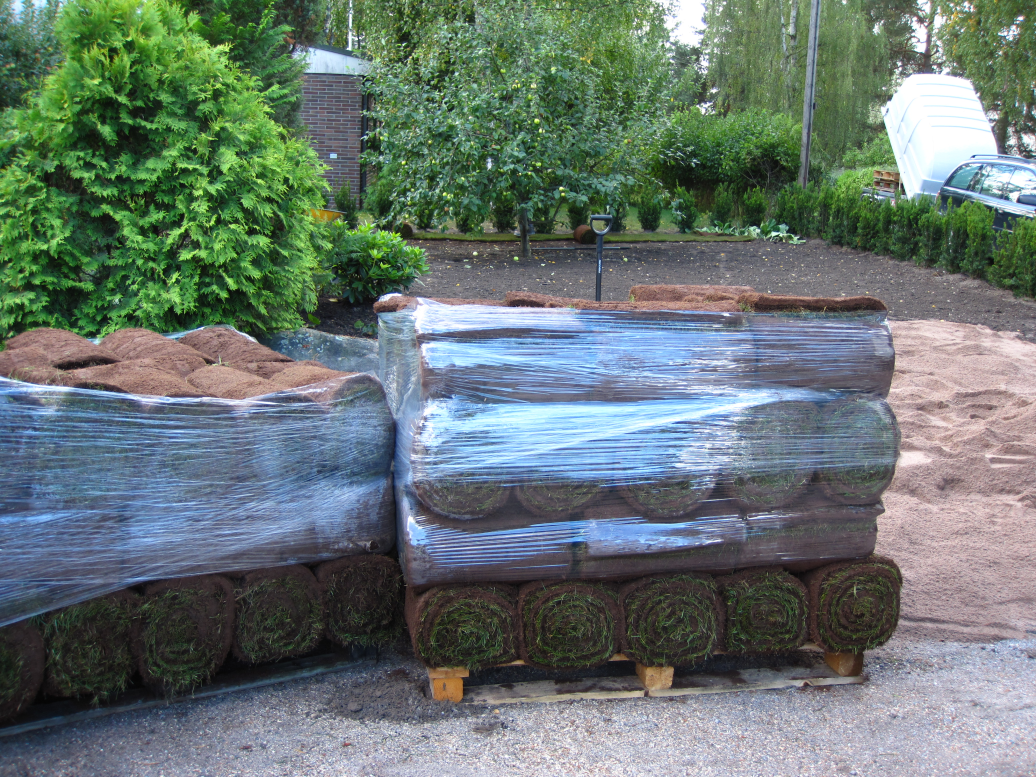 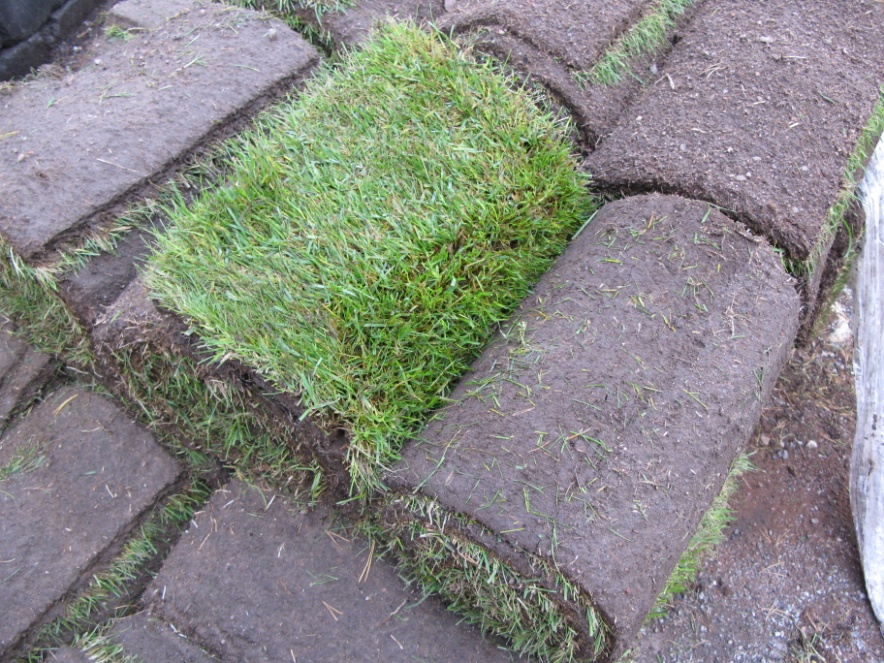 Nurmikon kasvualustan pitää
olla valmis ennen nurmikkorullien
saapumista.
Nurmikon levittäminen aloitetaan
välittömästi.
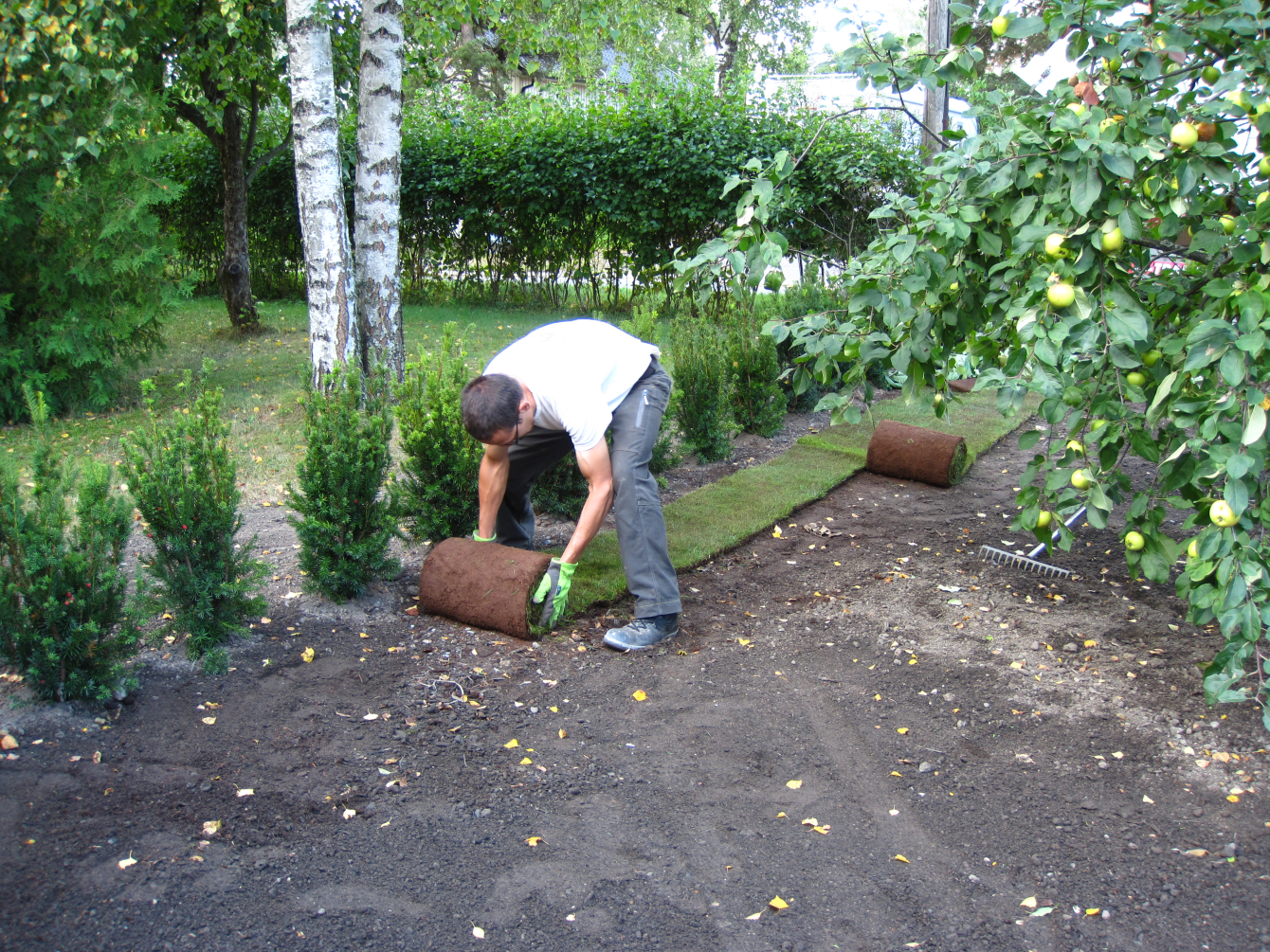 Puutarhamultaa 
10-15 cm
Pintamulta
tasoitetaan ja 
tiivistetään
huolellisesti
pohjamaa muotoillaan, tasoitetaan ja
tiivistetään niin, ettei siihen jää vettä
kerääviä kuoppia
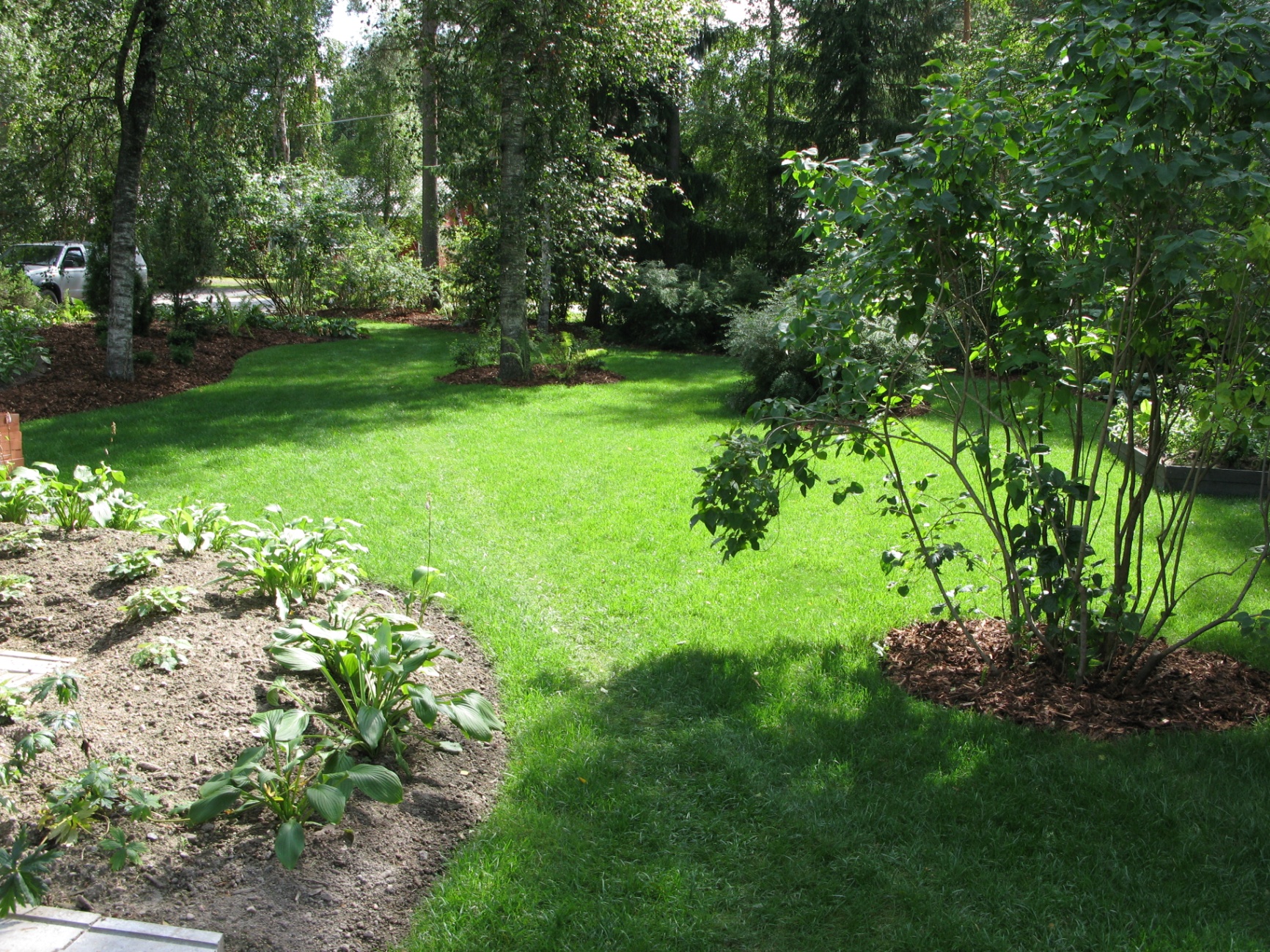 Nurmikon
rajaus istutusalueesta
kasvualustan katteeksi
kuoriketta n. 7 cm
nurmi
juuriston syvyys 10-15 cm
lapion piston syvyys
n. 30 cm
rajaukseen kuoriketta
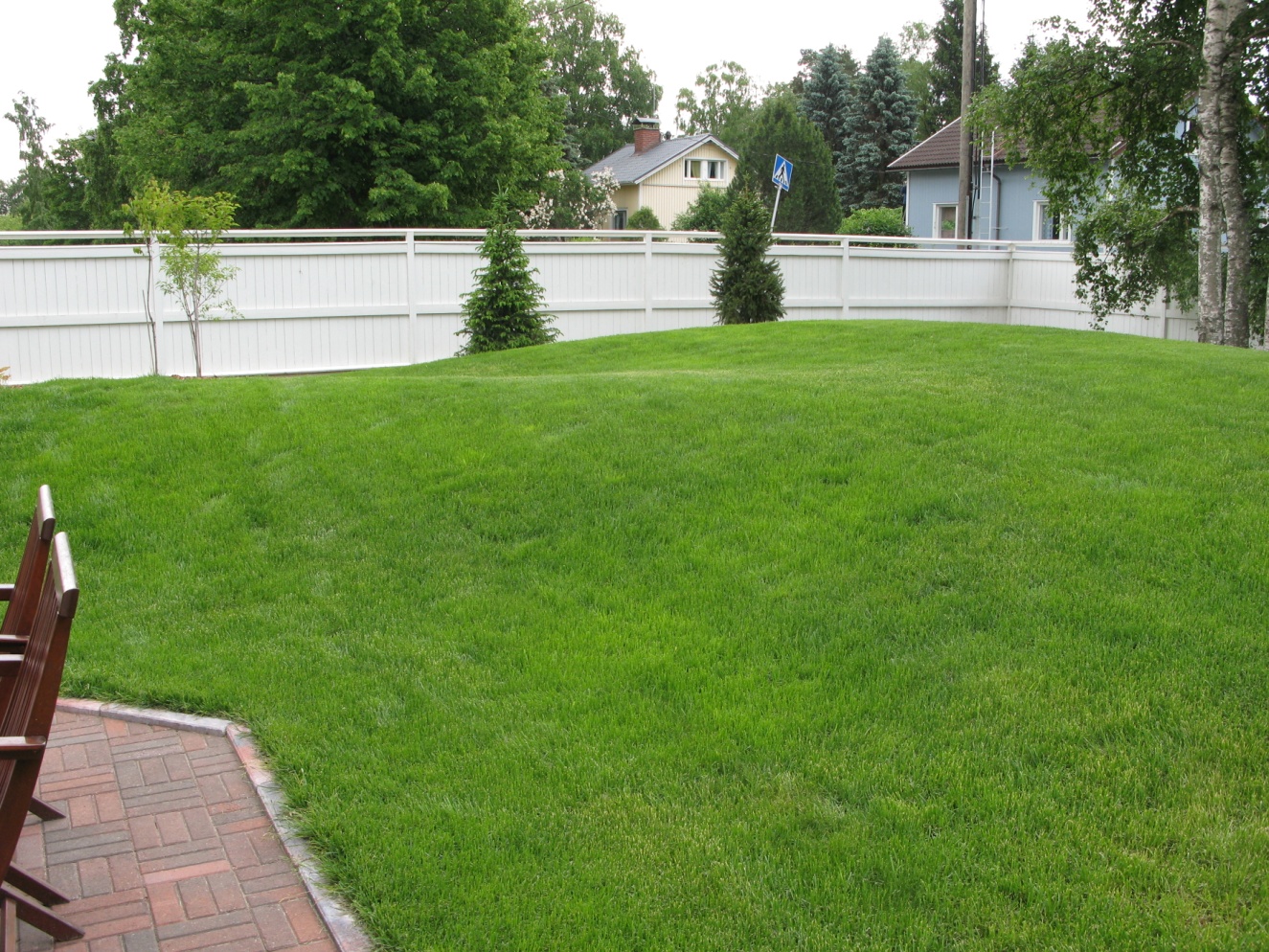 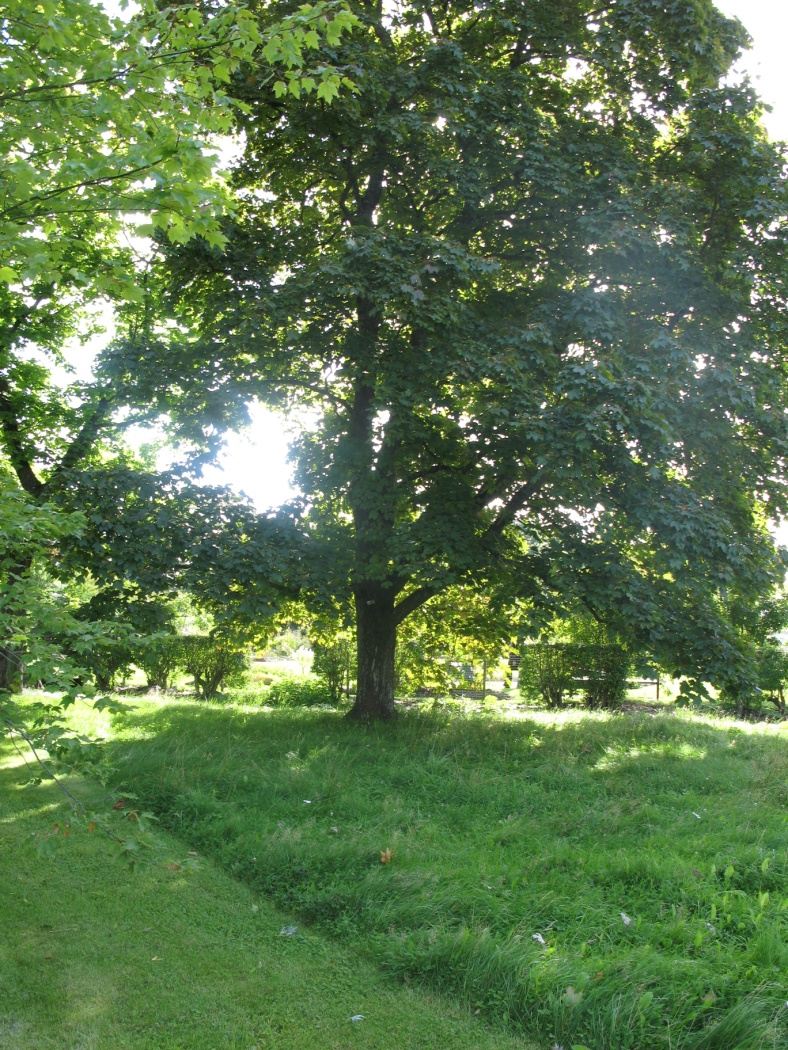 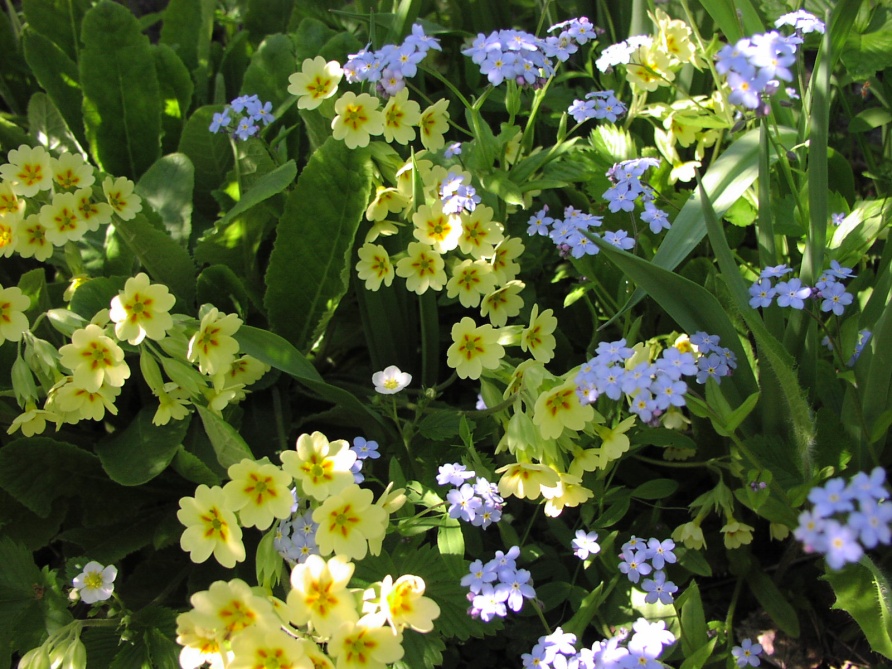 Kevätesikko
Idänsinililja (scilla)
Posliinihyasintti
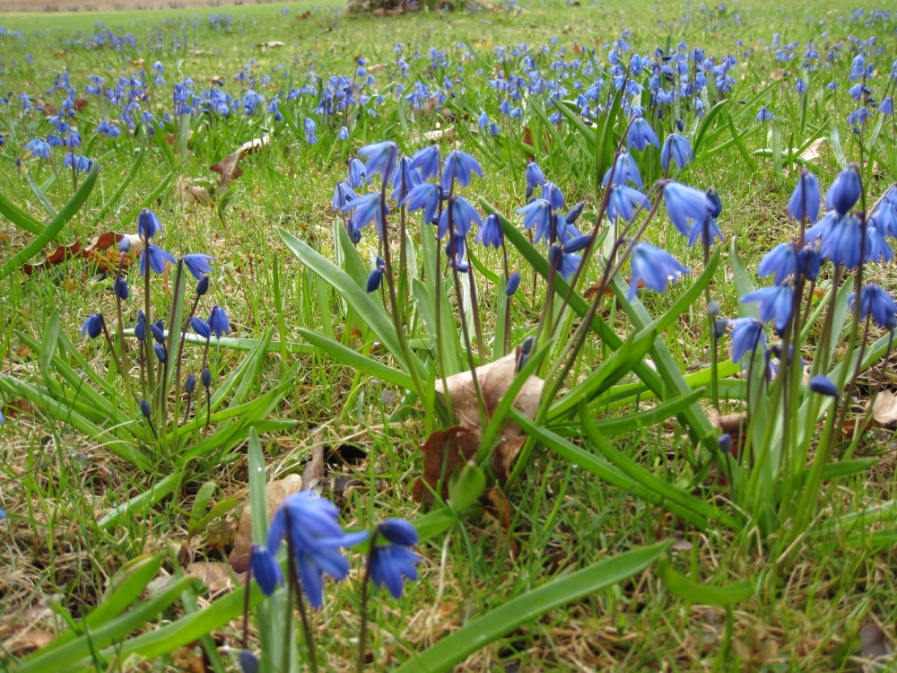 Vas. ’Jan van der Leeuwen’ , oik. Pioni ’Jadwiga.
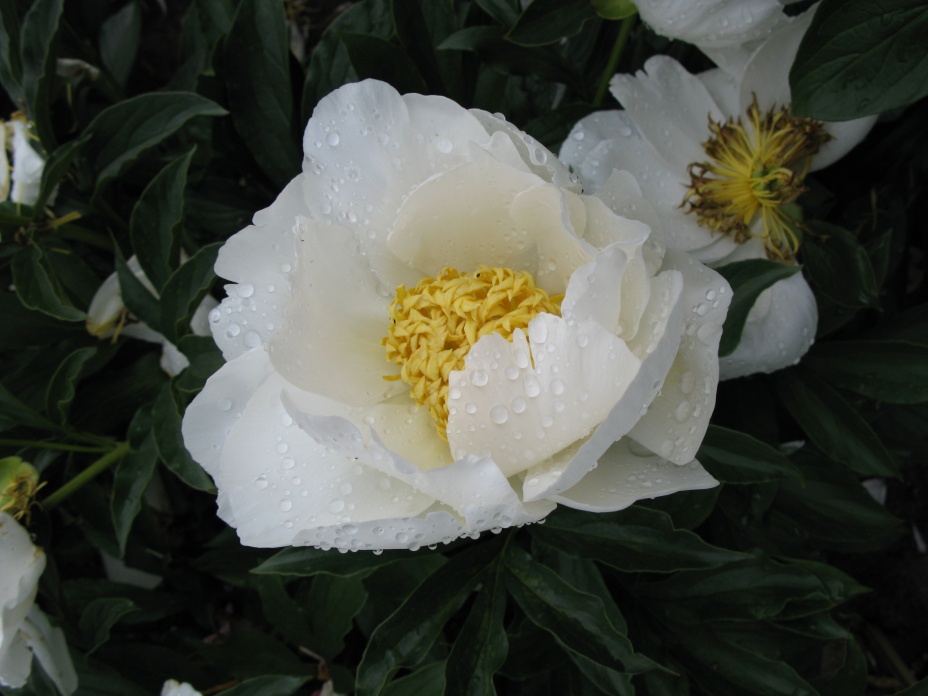 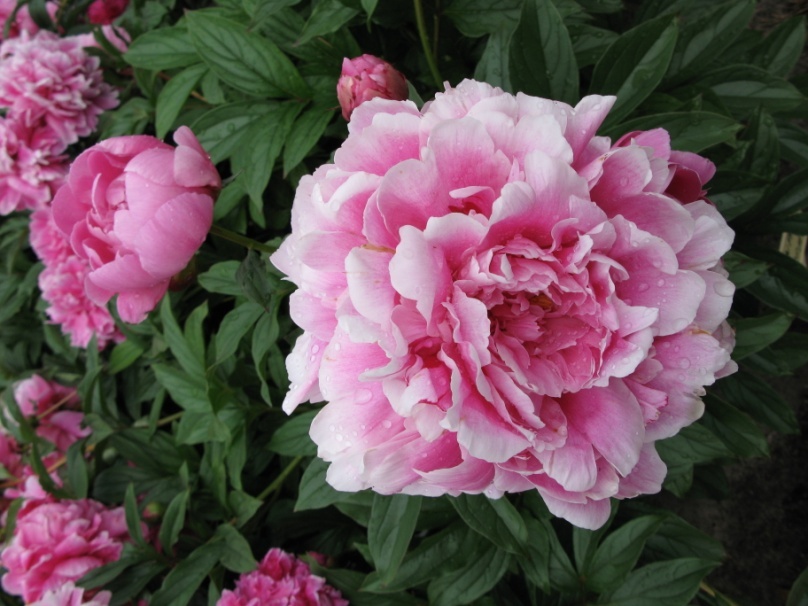 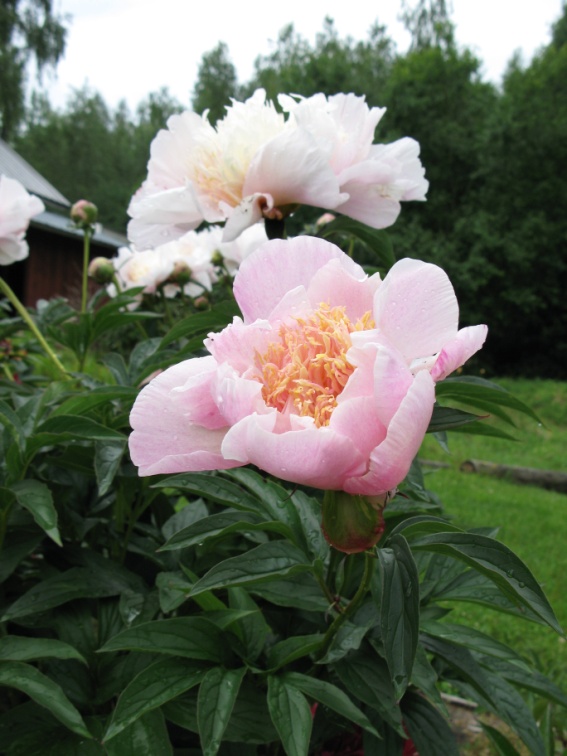 Pioneille valmistetaan n. 60 cm
syvä,  ravinteikas multamaa 
kasvualustaksi ja se saa olla lievästi
hapanta (ph 6). 
Pionin juurakon ’silmukruunu’
istutetaan aivan maan pinnan 
tuntumaan – liian syvään
istutettu pioni ei kuki.
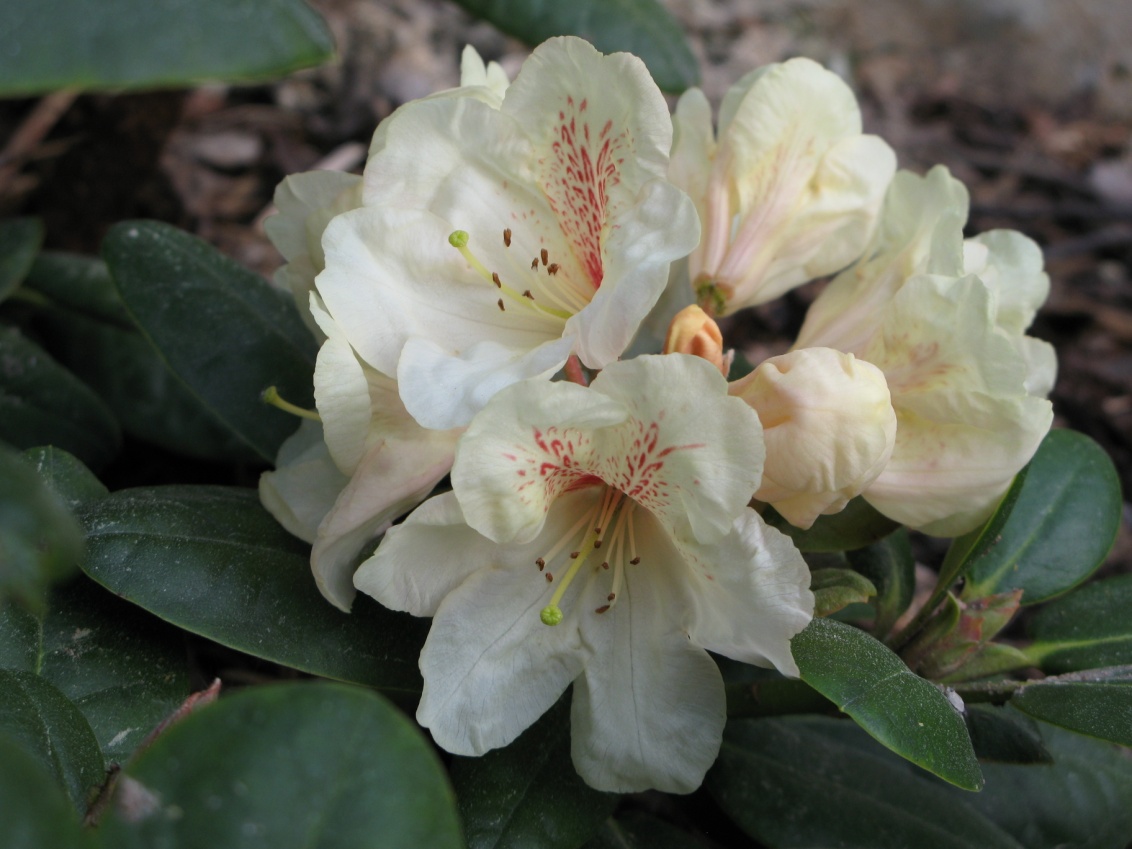 Rhododendron
’Goldbuket’
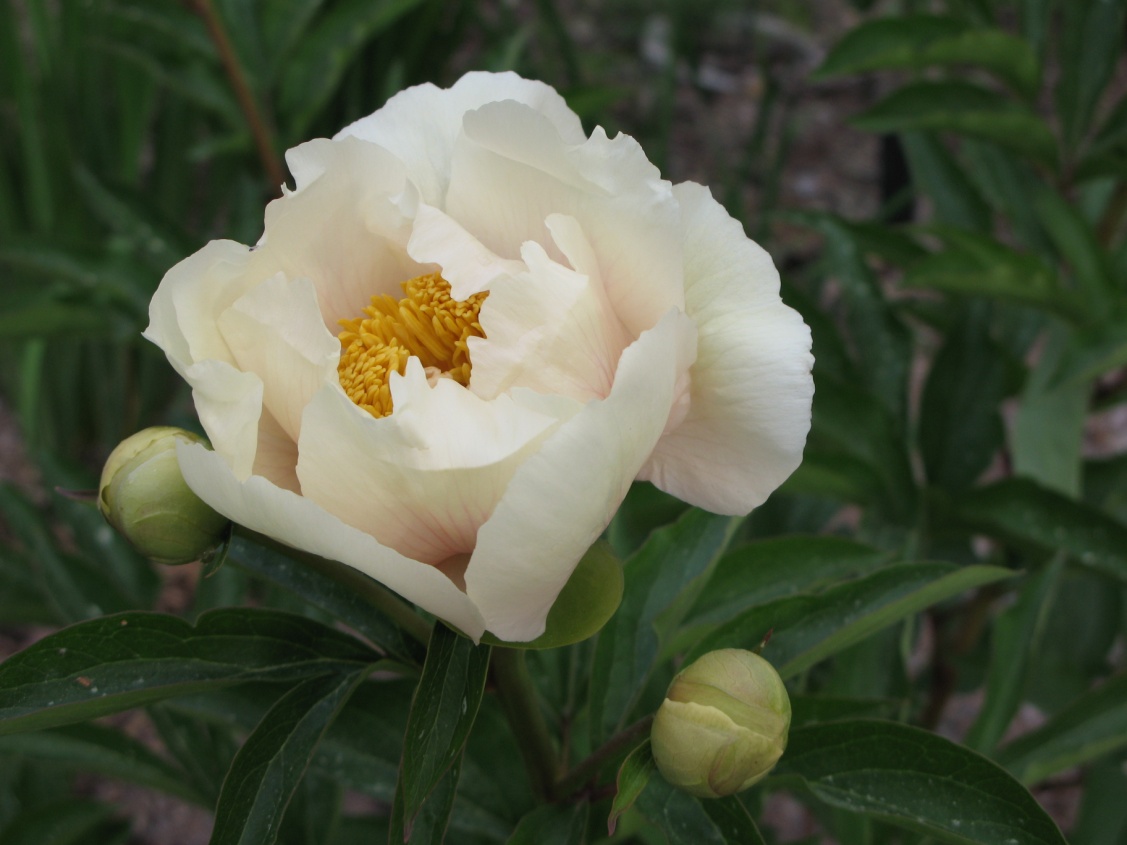 Paeonia
’Claire de Lune’
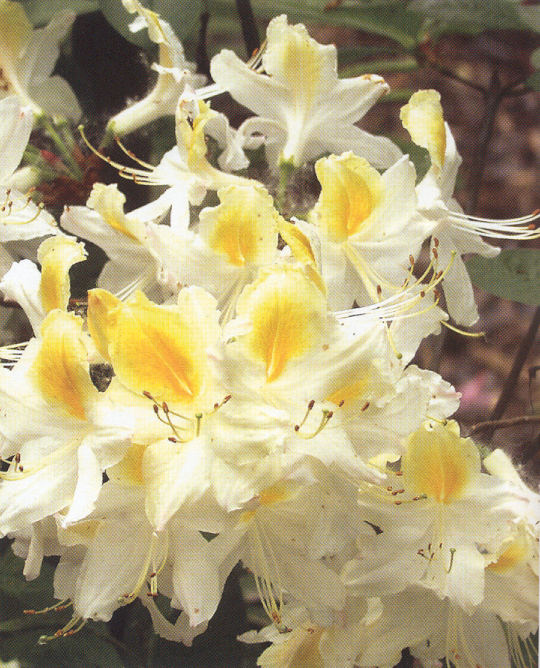 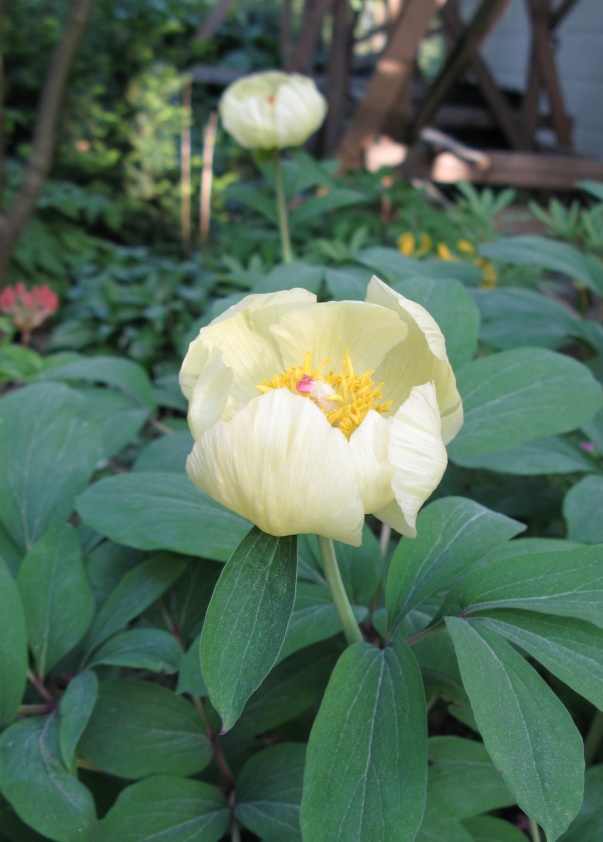 Azalea ’Northern Hi-Lights’
Paeonia mlokosewitschi
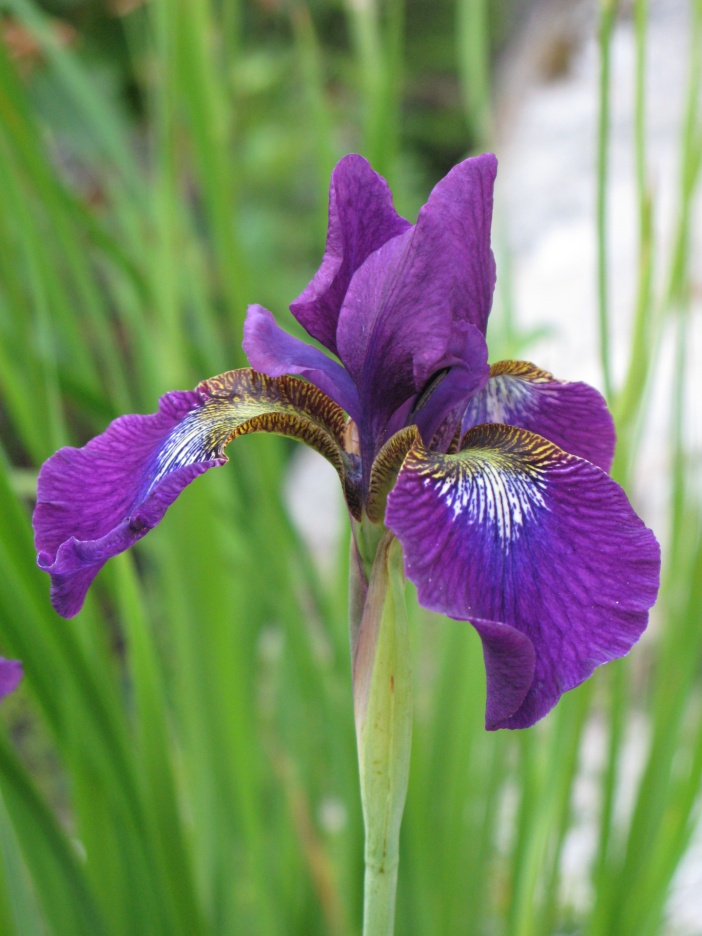 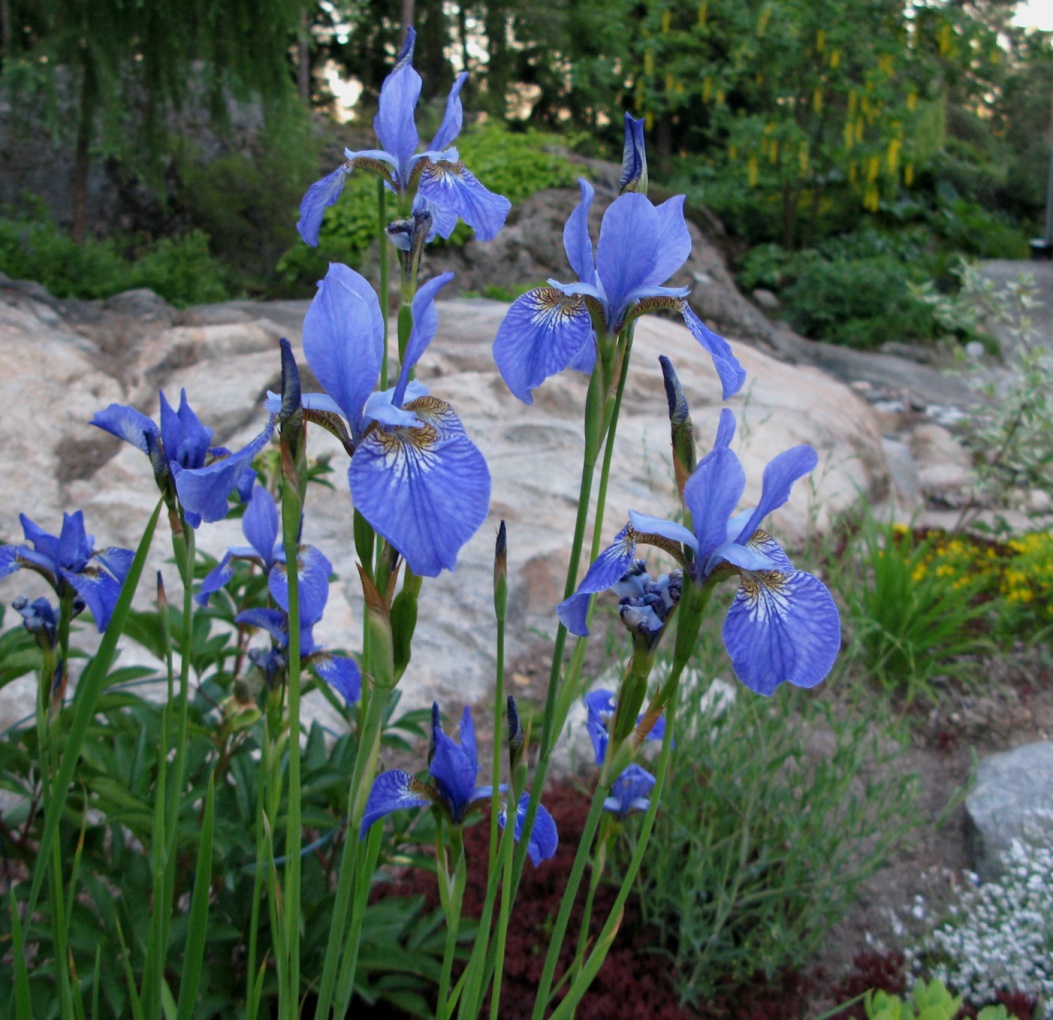 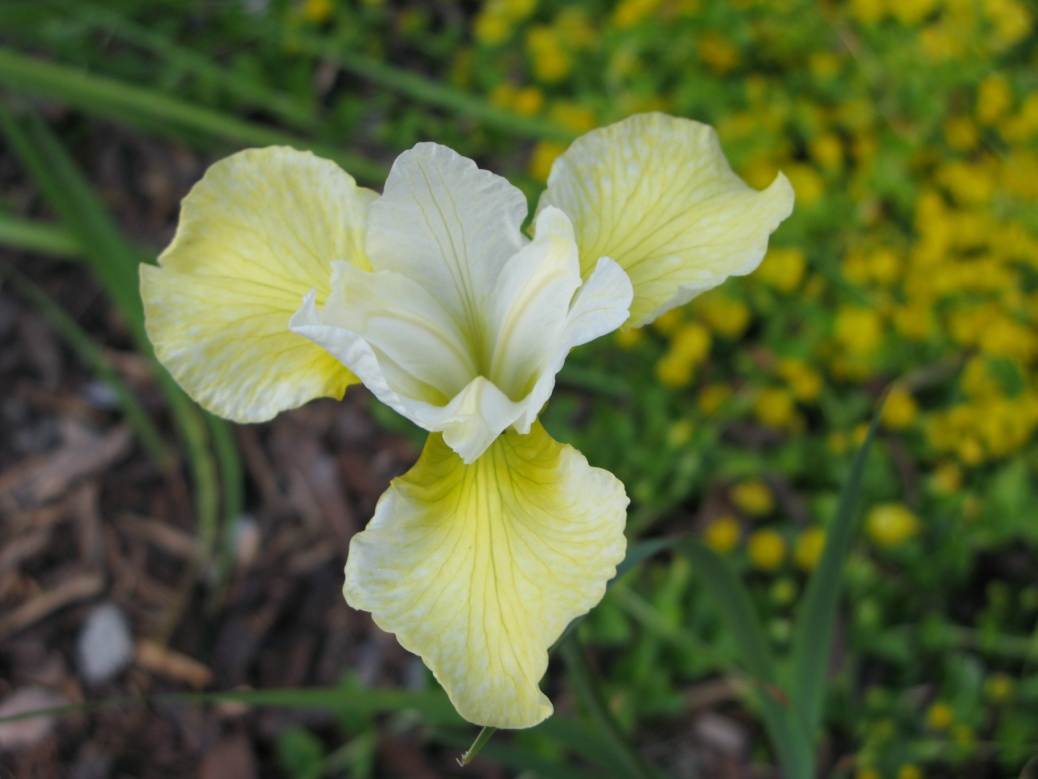 Siperiankurjenmiekka
Kasteinen polku
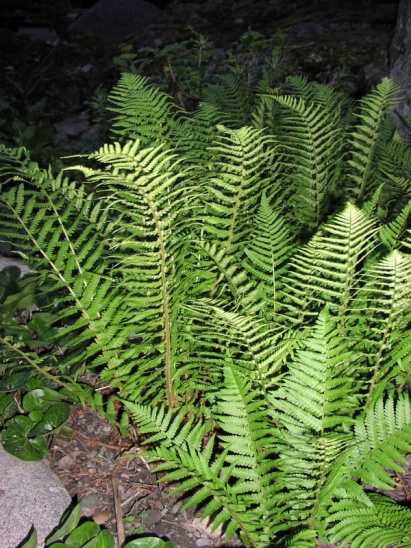 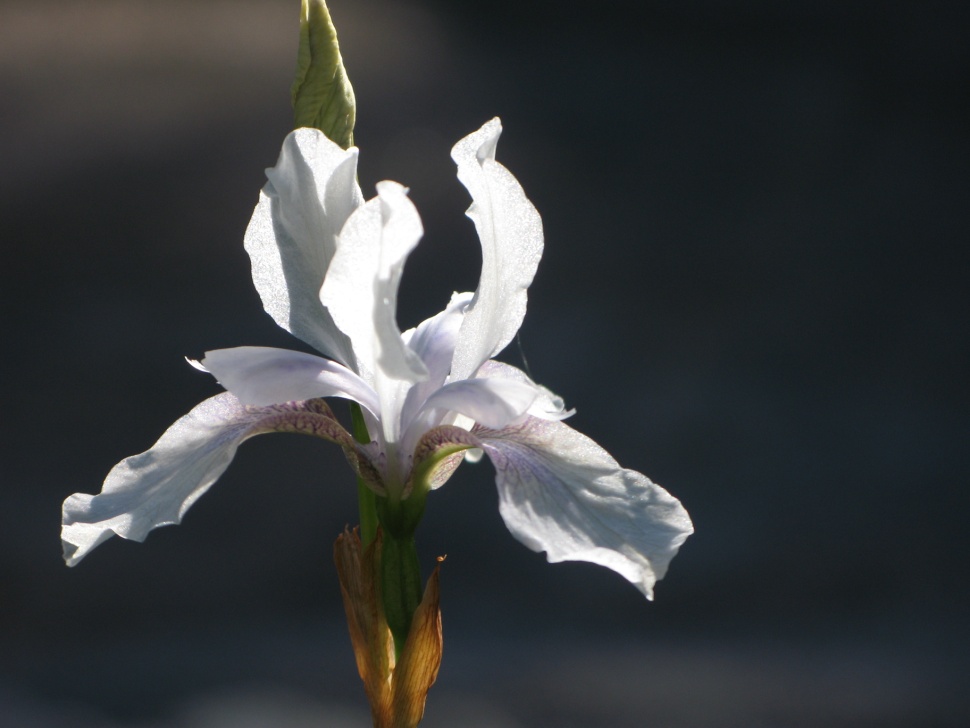 Siperiankurjenmiekka
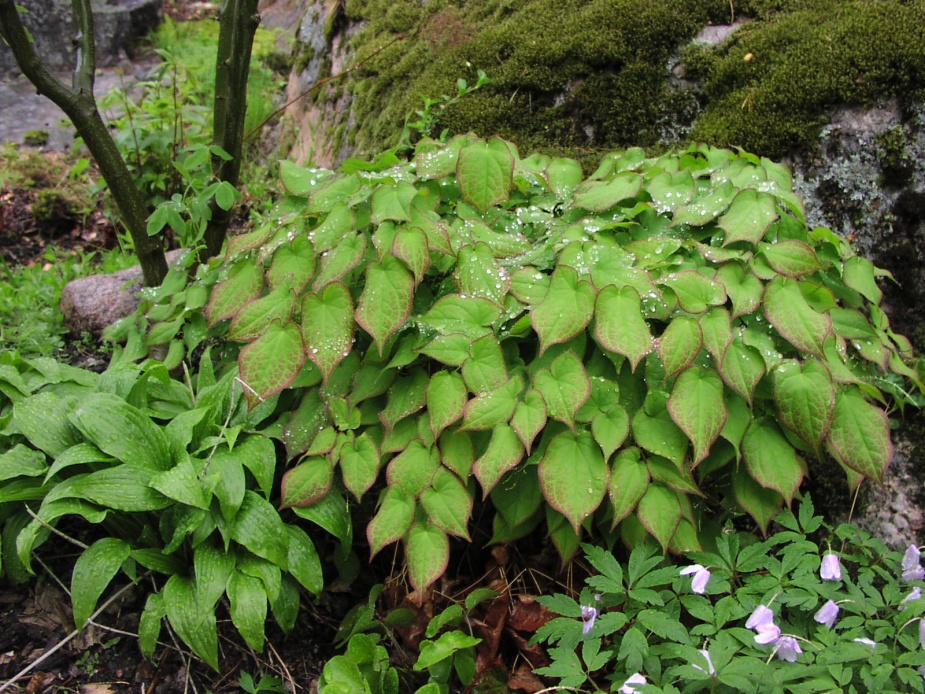 Kivikkoalvejuuri
Varjohiippa
Hämyvuokko
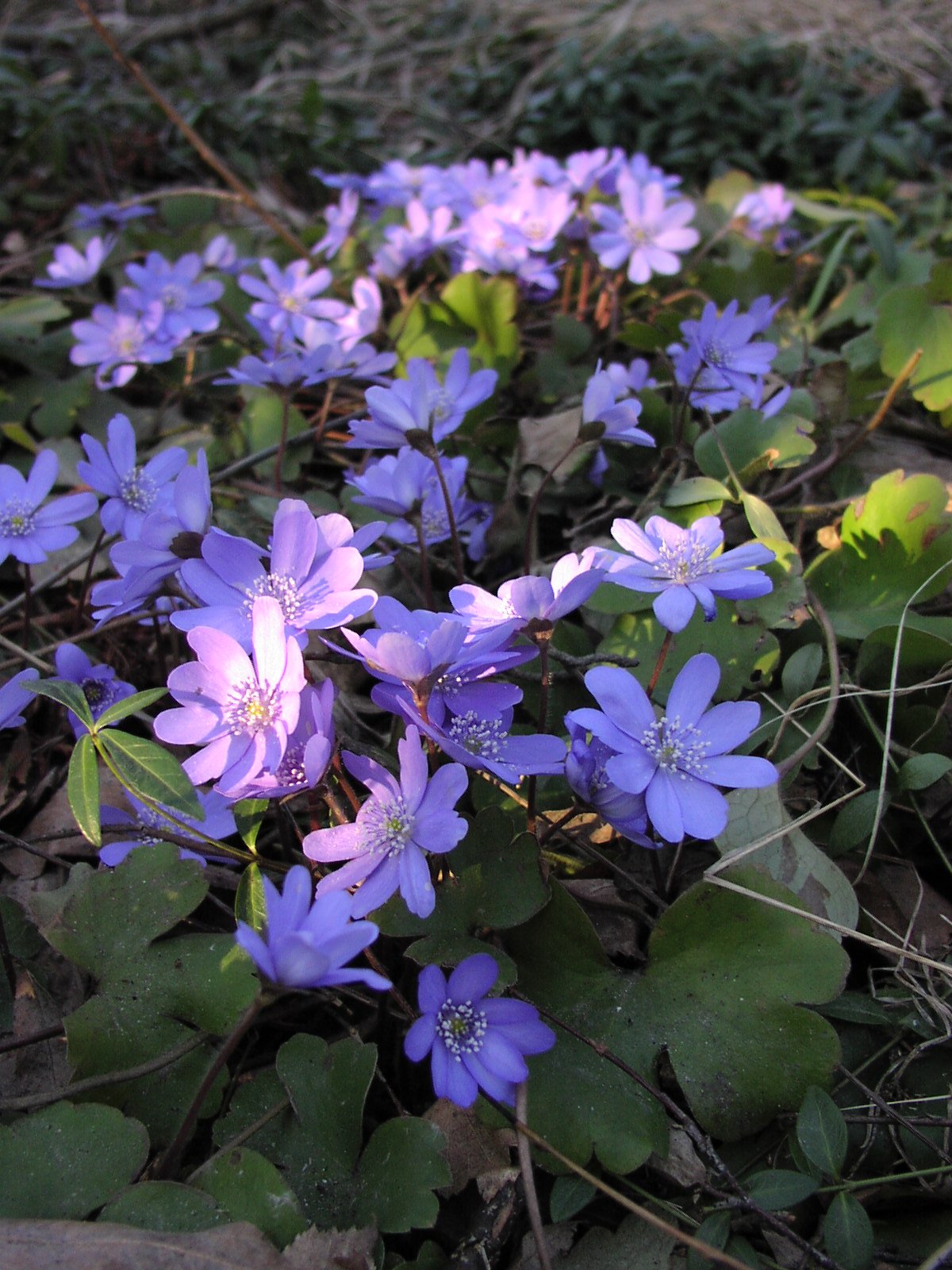 Unkarinsinivuokko, Anemone transsylvanica
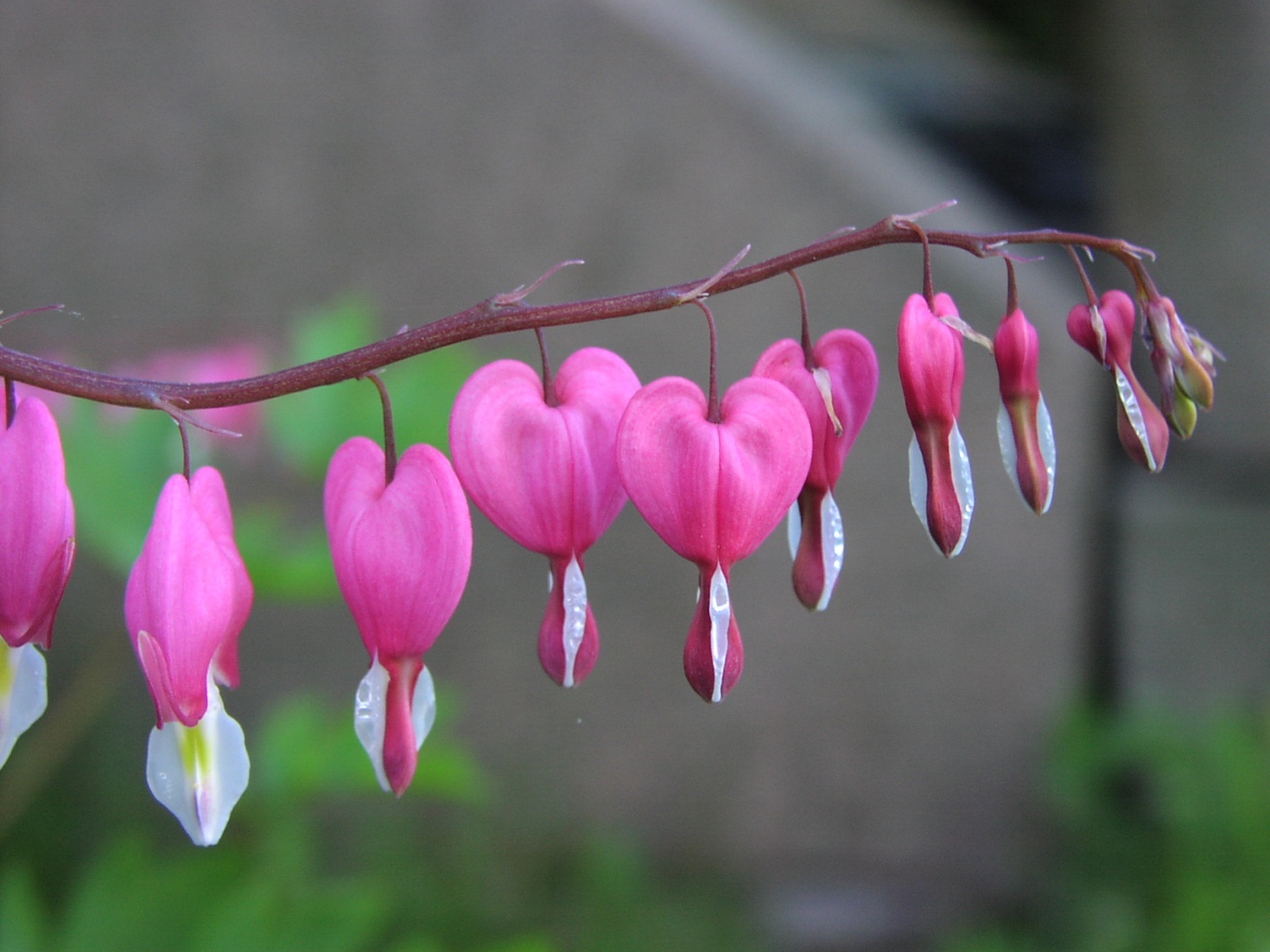 29.3.2012
Tyyli- ja teemapuutarhat

	perinnepuutarha
	kartanotyyli
	minimalistinen tyyli
	kaukoidän puutarhat
	ruusutarha
	yrttitarha
	perhospuutarha